تدريب لغويبعضُ حروفِ الجرِ
أعزائي الطلبة هدفنا لهذا الدرسِ أن تتعرفوا على حرفي الجرِ ( الكافُ واللامُ)
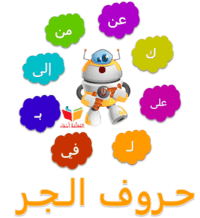 والآن تعالوا لنتذكرَ بعضَ المعلوماتِ السابقةِ :
1- ما حروفُ الجرِ التي مرت معنا سابقاً ؟


2- ماذا نسمي الاسمَ الذي يأتي بعدَ حرفِ الجرِ ؟
اسماً مجروراً
الأنشطة :
اقرأ الأمثلة ثم أجب :
- لا للجوعِ ولا للظلمِ
- العلمُ للطفلِ كالنورِ
     اذكر الحرف الذي اتصلت به كل من هذه الأسماء .

     ما هي حركة هذه الأسماء بعد اتصال حرف الجر بها ؟
1
اللام
الكاف
2
الكسرة
اقرأ الفقرةَ الآتية ثمّ املأ الجدولَ وفقَ النّموذجِ:
الأطفالُ كالفراشاتِ المُلوّنةِ في الحقولِ، وضحكاتُهم تغرّدُ في كلّ مكانٍ كتغريدِ العصافيرِ للزّهرِ .
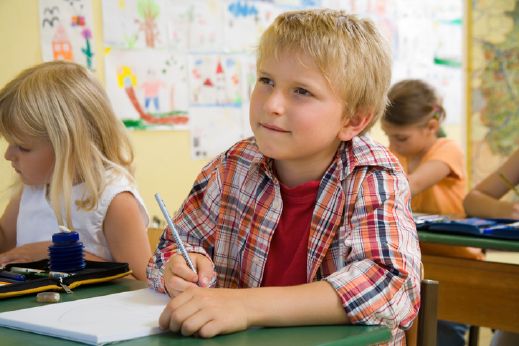 ماذا تعلمنا لهذا اليوم ؟
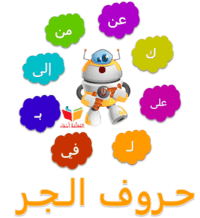 تعلمنا أن  :
1- حروفَ الجرِ هي :

2- الاسمَ بعدَ حرفِ الجرِ يسمى اسماً مجروراً

       3- حركةَ الاسم المجرورِ الكسرة .